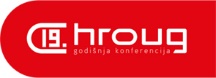 TESTIRANJE WEB APLIKACIJA POD OPTEREĆENJEM
Dubravko Miljković
HEP-SIT ZAGREB
18.10.2018.
HROUG 2018 - Rovinj
LOAD TESTING ORACLE FORMS
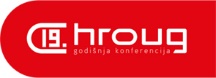 Ono što radi u idealnom scenariju ne mora nužno raditi i u stvarnom svijetu
Detekciju problema treba obaviti u ranoj fazi (prije produkcije)
Probleme detektirane u produkciji je skupo uklanjati

Prilikom load test-a prikupljaju se ključni parametri - Key Performance Indicators (KPIs)
Server KPIs (aplikacijski server, baza)
OS KPIs (uporaba memorije, CPU, diskovni promet, …)
Network KPIs (latencije, gubljenje pingova, …)
18.10.2018.
HROUG 2018 - Rovinj
2
LOAD TESTING ORACLE FORMS
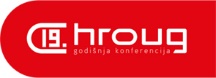 Load test
Web site (npr. menu stranica ukoliko koristimo više aplikacija)
Oracle Forms
Oracle Reports

Load test alati uglavnom podržavaju Forms 10g i Weblogic (10g, 11g, 12g)
18.10.2018.
HROUG 2018 - Rovinj
3
SERVICE LEVEL AGREEMENT (SLA)
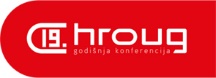 Load testing je osobito potreban ako je aplikacija, sustav ili usluga podložna SLA (ugovor o razini usluge)
SLA se pojavljuje u dva oblika

System Availability – Raspoloživost sustava
	Primjer: aplikacija treba biti raspoloživa 23,5 sati dnevno svaki dan osim nedjelje)
Response time – Vrijeme odziva
	Primjer: sustav treba imati odziv na sve korisnikove transakcije unutar 2 sekunde)
Load testing orijentiran je prema drugom obliku SLA (vrijeme odziva)
Raspoloživost sustava nije jednostavno ispitati
Raspoloživost sustava može se okvirno proračunati iz topologije povezivanja komponenti sustava kao i raspoloživosti pojedinih komponenti
18.10.2018.
HROUG 2018 - Rovinj
4
RASPOLOŽIVOST (AVAILABILITY)
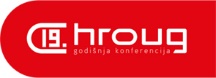 Raspoloživost je različita od pouzdanosti (reliability)
Raspoloživost se definira kao vjerojatnost da će sustav ispravno raditi kad je potreban
Raspoloživost = Uptime / (Uptime + Downtime)
Vjerojatnost da će sustav ispravno raditi (neće imati kvar ili biti popravljan) kada treba biti korišten
Pouzdanost se definira kao vjerojatnost da će sustav ispravno raditi do određenog trenutka (MTBF) u specificiranim okolnostima
18.10.2018.
HROUG 2018 - Rovinj
5
RESPONSE TIME (VRIJEME ODZIVA)
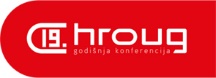 Ukupno vrijeme koje je potrebno da se odgovori na korisnikov zahtjev za uslugom

Nije fiksna vrijednost
Može se predstaviti statističkom distribucijom
Općenito se prikazuje kao vrijeme za koje se odgovori na 90% zahtjeva
< 0.1 s daje dojam trenutačnog odgovora
> 0.25 s već postaje uzrok frustracije
B. Kayser, New Relic
18.10.2018.
HROUG 2018 - Rovinj
6
SERVICE TIME,QUEUE TIME,RESPONSE TIME
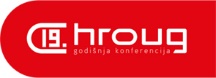 service time - vrijeme potrebno za obradu određenog zahtjeva korisnika
queue time (wait time) – vrijeme koje zahtjev korisnika čeka u redu prije nego dođe na obradu
response time = service time + queue time

service time – malo mijenja s opterećenjem sustava
queue time – znatno ovisi o opterećenju sustava
0 kod slabo opterećenog sustava
(veliki) višekratnik od service time kod jako opterećenog sustava
18.10.2018.
HROUG 2018 - Rovinj
7
TROSLOJNA ARHITEKTURA
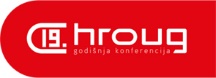 Troslojna arhitektura
Klijent
Aplikacijski server
Baza

+ Mreža
Na razinu uslugu utječu
Aplikacijski server(i)
Bazni server(i)
Mreža – latencija, zagušenja, itd.
Obrada na strani klijenta (PC)
Load balancing između više
    aplikacijskih servera
18.10.2018.
HROUG 2018 - Rovinj
8
ISKUSTVENO DIMENZIONIRANJE SUSTAVA
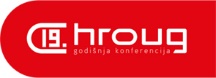 Okvirno (odokativno) dimenzioniranje
Dimenzioniranje za veći kapacitet
(overprovisioning)
Ekonomski nije opravdano
Opet nismo sigurni da li zadovoljava
18.10.2018.
HROUG 2018 - Rovinj
9
LOAD TESTING
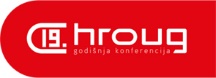 Osnovna ideja:
 Odrediti točku sustava kad broj grešaka   počinje naglo rasti s opterećenjem
 U produkciji koristiti sustav lijevo od te točke
18.10.2018.
HROUG 2018 - Rovinj
10
LOAD TESTING
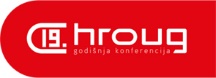 Prema: J. MolineauxThe Art of Application Performance Testing
18.10.2018.
HROUG 2018 - Rovinj
11
MANUAL LOAD TESTING
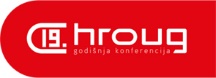 Testiranje opterećenja sustav može se provoditi i ručno, ali u ograničenom opsegu i za ograničene slučajeve

Brojni klijenti trebaju raditi istovremeno
Više instanci aplikacije na pojedinom PC-ju
Problem koordinacijea

Nije pogodno za sve testove (npr. webservisi)
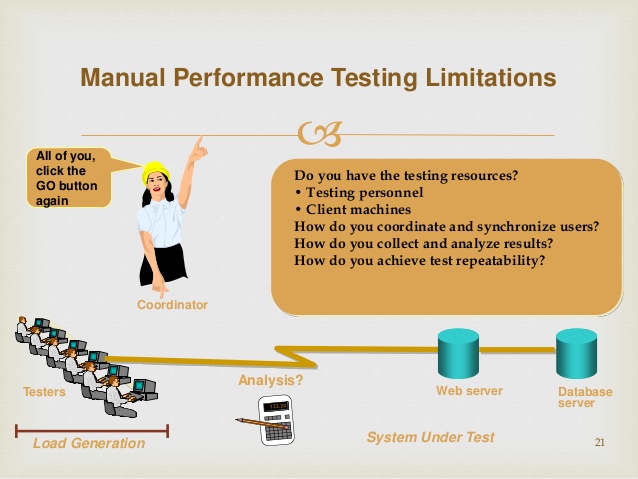 S. Gungor
18.10.2018.
HROUG 2018 - Rovinj
12
AUTOMATED LOAD TESTING
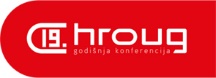 Sustav se opterećuje s virtualnim korisnicima, VUs (virtual users)
 Alat za testiranje spaja se na Load Controller
 Load Controller se spaja na 1 ili više Load Generatora
 Load Generatori su instalirani na odvojenim fizičkim serverima
 Kod simulacije s 3.000 virtualnih korisnika i tri load
   generatora, svaki load generator simulira
   1.000 virtualnih korisnika
 Alat za monitoring prikuplja razne metrike
   opterećenja sustava
Tiwa
18.10.2018.
HROUG 2018 - Rovinj
13
SCRIPT GENERATOR – ACTION RECORDER
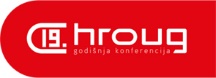 Snimanje navigacije korisnika kroz web aplikaciju
 generiranje skripte
Validacija skripte
Uporaba listi parametara (posebne datoteke)
Varijabilni input (login, password, search words, …)

Npr.: želimo load test s 1000 različitih korisnika
Potrebna je posebna datoteka sa username/password  za svakog virtualnog korisnika
18.10.2018.
HROUG 2018 - Rovinj
14
TEST SCRIPT RECORDER
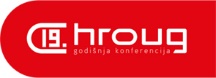 Browser plug-in
Alat za load test sadrži mini Internet preglednik u kojem korisnik obavlja svoje akcije
Browser plug-in
Alat za load test posjeduje plug-in za popularne internet preglednike u kojem korisnik obavlja svoje akcije u normalnom okruženju
Proxy
Alat za load test postavlja proxy server u Internet preglednik i presreće i snima sav promet (proxy recorder technology)
Primjeri software-a
 Fiddler
 LazyDog
18.10.2018.
HROUG 2018 - Rovinj
15
POSTUPAK ZA LOAD TESTING
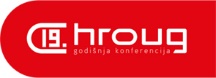 Postupak testiranja uključuje tri glavna koraka
 Kreiranje i editiranje skripti
 Kreiranje i zvršavanje load testa
 Analiza rezultat load testa
Prema: Stackify
18.10.2018.
HROUG 2018 - Rovinj
16
TIMELINE
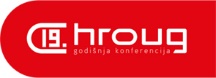 Cjelokupni postupak je dugotrajan
(traje danima i tjednima)
Priprema
Samo testiranje
Analiza izvještaja
Tuning, modifikacije i korekcije
18.10.2018.
HROUG 2018 - Rovinj
17
TIPIČAN PUT KORISNIKA KROZ APLIKACIJU
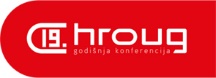 Tipičan put korisnika uključuje slijedeće korake:
 Login
 Selekcija menu-a
 Popunjavanje forme ‘A’
 Popunjavanje forme ‘B’
 Popunjavanje forme ‘C’
 Predaja svih rezultata koje treba unijeti/modificirati u bazu
 Logout
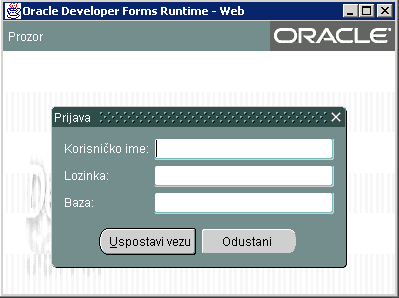 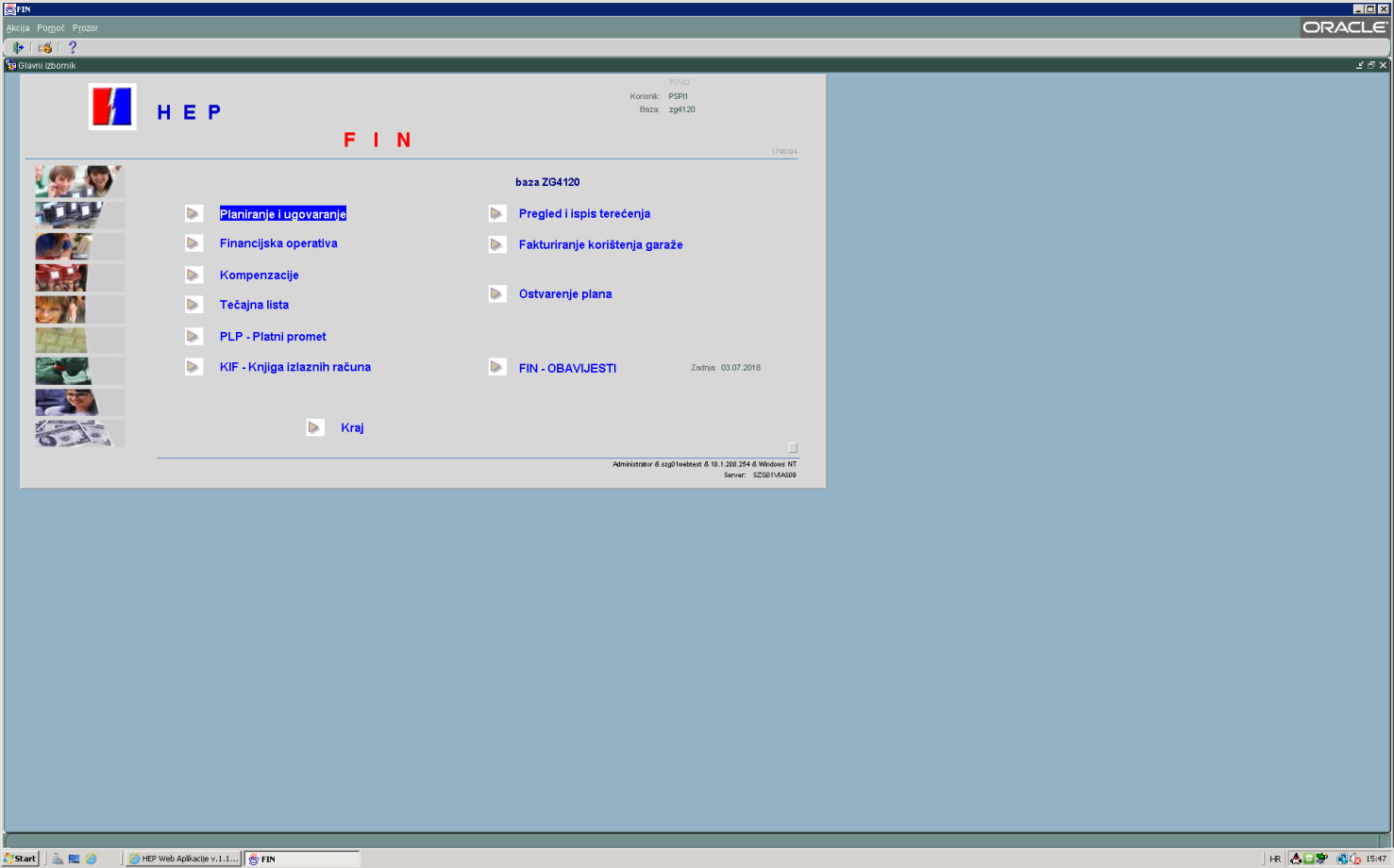 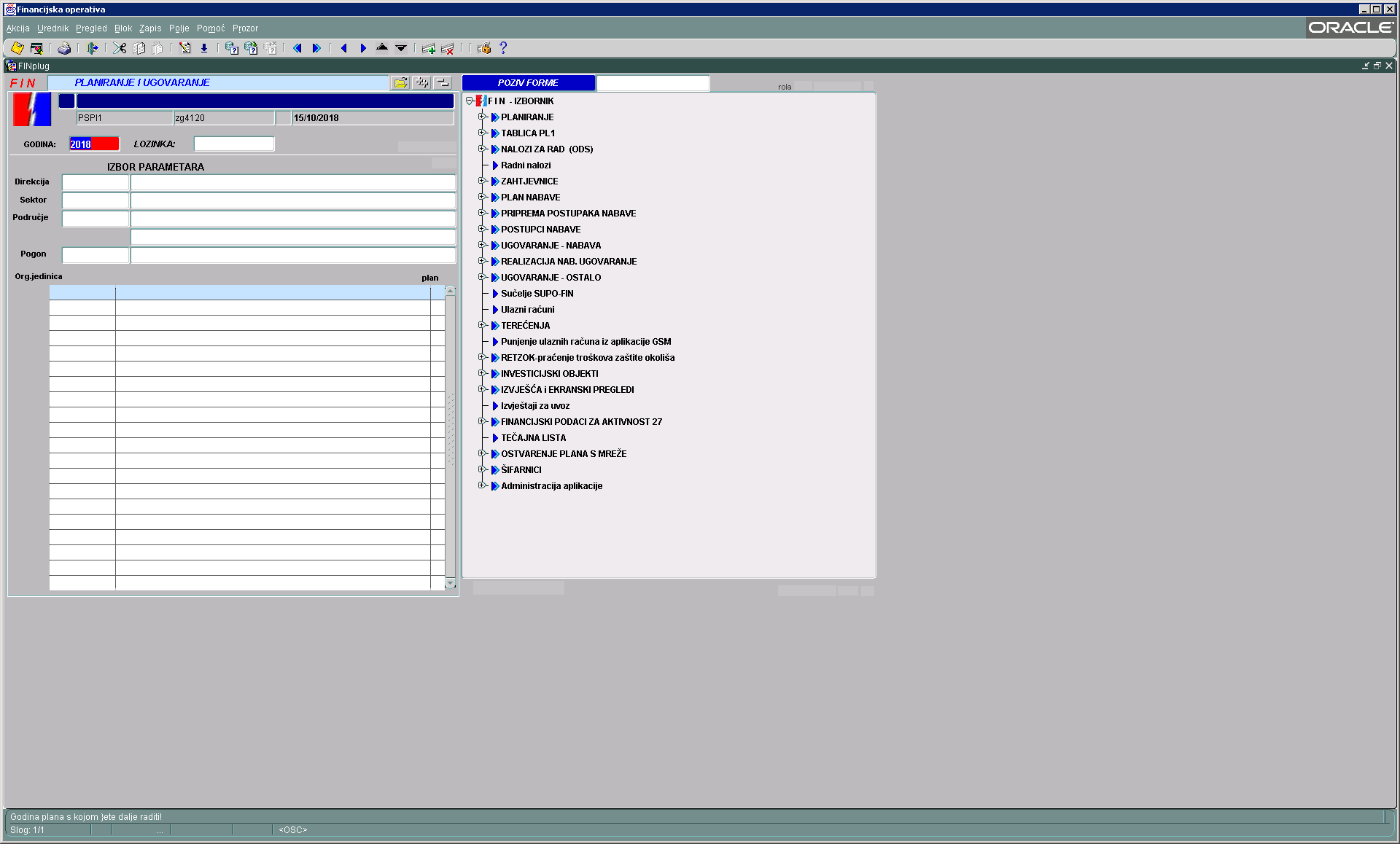 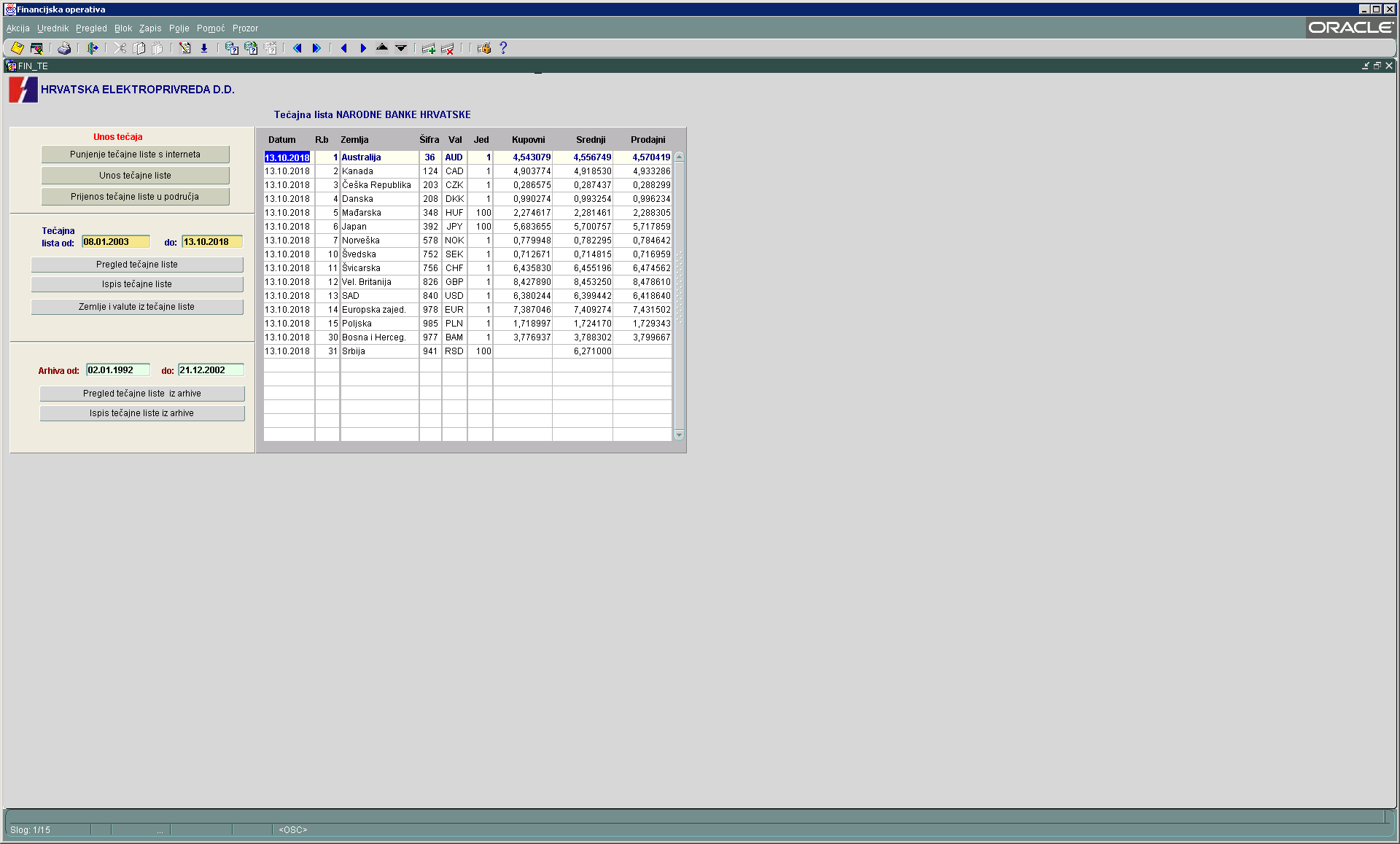 18.10.2018.
HROUG 2018 - Rovinj
18
LOAD TESTING – ON PREMISE
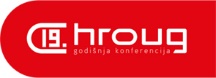 Općenita load testing arhitektura
Controlling Console
Load Generator (Workload agent)
Mesurement
Reporting
Primjer generiranog opterećenja
10000 korisnika
1000000 zahtjeva/sat
500 Mbit/s mrežni promet
Evaluation of Load Testing Tools
18.10.2018.
HROUG 2018 - Rovinj
19
LOAD TESTING – IN CLOUD
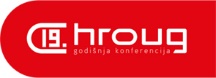 Za izrazito veliki broj virtualnih korisnika
(> 100000)

on-demand testing od više cloud provider-a
više geografskih lokacija
pay-as-you-go licensing model
SmartBear LoadComplete
18.10.2018.
HROUG 2018 - Rovinj
20
LOAD TESTING - PROTOCOLS
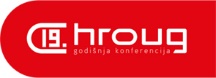 Podržani protokoli
HTTP
HTTPS
WebSocket
   (za web servise)
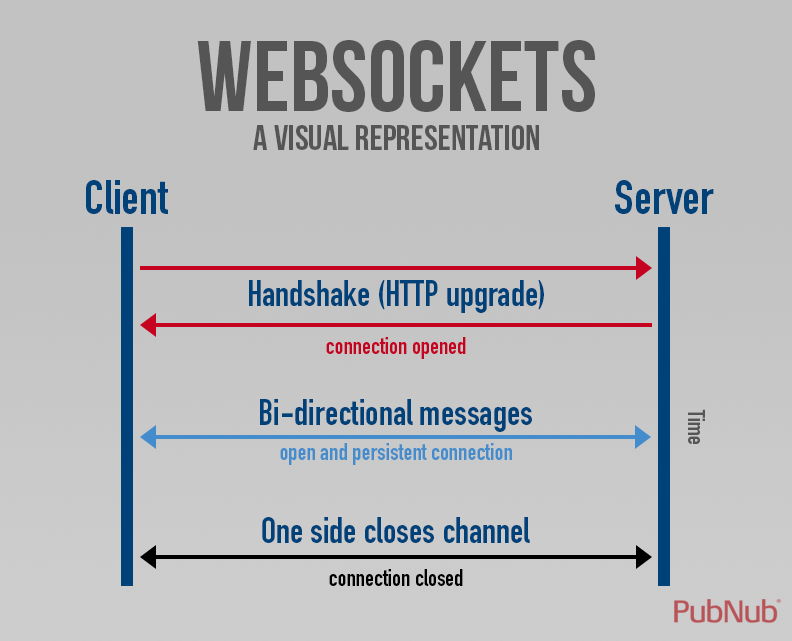 Prema Comodo
Prema PubNub
18.10.2018.
HROUG 2018 - Rovinj
21
TIPOVI LOAD TESTING-A
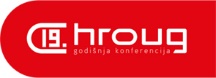 Podjela po tipu opterećenja
Load testing
Stress testing
Spike testing
Endurance testing
Volume testing

Performance testing
Nadskup (superset) load testing
18.10.2018.
HROUG 2018 - Rovinj
22
LOAD TESTING – RAZNI TEST SETUP-I
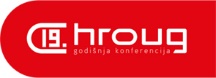 Test setup-i

Default
Baseline
Peak
Stress
Endurance/Soak
Spike
Smoke
SmartBear LoadComplete
18.10.2018.
HROUG 2018 - Rovinj
23
LOAD TESTING – PROFILI OPTEREĆENJA
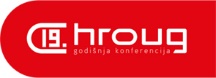 Prikupljanje profila opterećenja
 Peak i Off-peak vremenski periodi
 Ukupan broj korisnika
 Broj istovremenih korisnika
 Ključne transakcije, frekvencija i složenost
 Mješavina transakcija za odgovarajući profil korisnika
 Uzorak uporabe (”usage pattern”) i vrijeme između transactions (”Think time”)
 Intenzitet pristupa podacima (”Data Access intensity”) i uporaba podataka
18.10.2018.
HROUG 2018 - Rovinj
24
LOAD TESTING
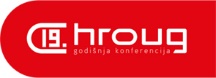 Testiranje sustava kroz konstantno i stalno rastuće opterećenje sustava sve dok se ne dosegne predviđeno granično opterećenje (kakvo se susreće pri normalnom radu)
Nije predviđeno namjerno preopterećenje sustava
18.10.2018.
HROUG 2018 - Rovinj
25
STRESS TESTING
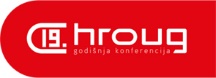 Stres test evaluira ponašanje sustava iznad predviđenog vršnog opterećenja i normalnih uvjeta.
Cilj stres testa je kasnija analiza post-crash report-a da bi se uočilo ponašanje sustava nakon ispada.

Može se provesti kroz negativno testiranje:
Uklanjanje komponenti iz sustava (gašenje jednog ili više aplikacijskih servera spojenih u load balancing) 
Failover kod klastera (npr. RAC)
18.10.2018.
HROUG 2018 - Rovinj
26
SPIKE TESTING
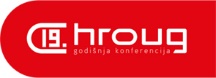 Oblik stres testa gdje se ponašanje sustava ispituje pri naglom povećanju ili smanjenju opterećenja korisnika.
Ukazuje kako se sustav ponaša pri neočekivanoj nagloj promjeni opterećenja.
Sustav ima predodređen Max User Load Capacity (npr. najveći broj korisnika).
Kod spike testa pokušava se dostići ovaj kapacitet naglo (ne postepeno).
Na isti način pri testu naglo se smanjuje opterećenje sustava.
Performanse sustava mogu značajno degradirati
Ogroman broj login-a na sustav u kratkom periodu može izazvati veće (ili neprihvatljivo) čekanje korisnika
Jutarnji login prilikom istovremenog dolaska na posao (blaža varijanta)
18.10.2018.
HROUG 2018 - Rovinj
27
SMOKE TESTING
Test koji se provodi pod vrlo malim opterećenjem (npr. samo jedan korisnik)
Provjerava se funkcionalnost aplikacije kroz testiranje njenih funkcija
Pretpostavka je da ako aplikacija radi za jednog korisnika, vjerojatno će raditi i a više njih
Preliminarni test prije ostalih složenijih testova
18.10.2018.
HROUG 2018 - Rovinj
28
ENDURANCE TESTING (IZDRŽLJIVOST)
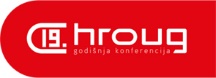 Naziva se još soak, reliability ili duration test
Dugotrajan test koji se obavlja tijekom cijele noći, više dana ili tjedana.
Analizira ponašanje sustava prilikom dugotrajne uporabe.
Sustav padne premda se opterećenje ne mijenja (velik, ali nekritičan broj virtualnih korisnika)
Cilj ovog testa je pronalaženje grešaka koje kraće sekvence mogu previdjeti
Prati se
memory leakage
response time
konekcije na bazu, …
Prekoračenje memorije
Prekoračenje prostora na disku
Uklanjanje nepotrebnih voluminoznih logova
18.10.2018.
HROUG 2018 - Rovinj
29
ENDURANCE TESTING (IZDRŽLJIVOST)
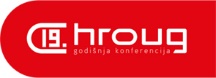 Primjer
Heap memory leakage

heap size
used heap
Prema: JMeter at BlazeMeter
18.10.2018.
HROUG 2018 - Rovinj
30
VOLUME TESTING
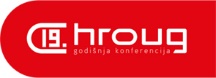 Termin koji se koristi za baze
Sustav se prilikom testiranja izlaže ogromnoj količini podataka
Koristi se još i termin flood testing.
Test prvenstveno opterećuje bazu.

Otkriva nedostatke sustava koji se mogu pojaviti kod rijetko izvođenih masivnih obrada
npr. godišnja izvješća
18.10.2018.
HROUG 2018 - Rovinj
31
VOLUME TESTING
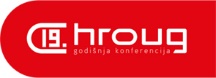 Database Replay 

Alat koji snima cjelokupno opterećenje baze tako da se kasnije može napraviti "replay".
Oracle
18.10.2018.
HROUG 2018 - Rovinj
32
PERFORMANCE TESTING
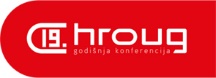 Nadskup (superset) od Load testing-a

Uključuje i load testing i stress testing.

Performance testing smatra se najsloženijim tipom testiranja i zahtijeva široko tehničko znanje.
Prema: GoCD
18.10.2018.
HROUG 2018 - Rovinj
33
LOAD PREPARATION –  INTENZITET OPTEREĆENJA
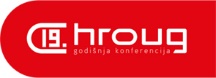 Alat za pripremanje opterećenja za load test koje će realistično simulirati aktivnost korisnika
Intenzitet opterećenja
Konstantan
Linearni porast (ramp up)
Vršni (peaks)
Prilagođeni (custom)
18.10.2018.
HROUG 2018 - Rovinj
34
LOAD PREPARATION (DNEVNE,TJEDNE I SEZNOSKE VARIJACIJE)
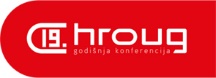 Opterećenje ovisi o danu u mjesecu, danu u tjednu i o dobu dana
Radni dan, vikend, praznik, pauza za ručak
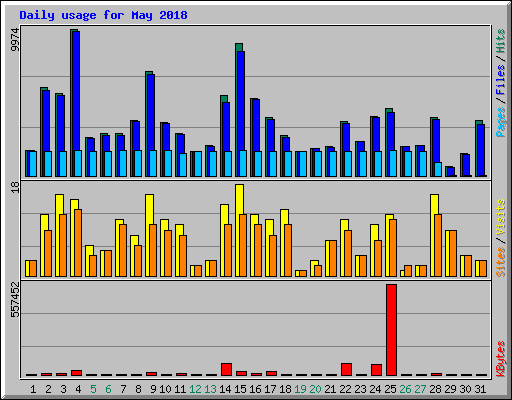 18.10.2018.
HROUG 2018 - Rovinj
35
PARETOV ZAKON (PRINCIP)
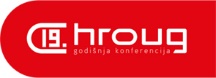 Vilfredo Pareto (ekonomist)
Proučavao je distribuciju primanja
Power law distribution (razdioba)
Paretov zakon
80 % konsekvenci dolazi od 20 % uzroka
80 % korisnika generira 20% ukupnog prometa
20 % korisnika generira 80% prometa
80 % prometa zbiti će se tijekom 20% ukupnog vremenskog perioda
18.10.2018.
HROUG 2018 - Rovinj
36
VIRTUAL USER (VU)VIRTUALNI KORISNIK
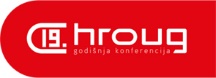 Programska reprezentacija stvarnog korisnika koji obavlja transakcije na sustavu
Virtualni korisnici spajaju se istovremeno na sustav

Sesija – interakcija korisnika sa sustavom od login-a do logout-a.
Broj uspostavljanja sesija po satu
Prosječno trajanje sesije

Broj virtualnih korisnika može se odrediti uz pomoć formule:
VUs = (broj uspostavljenih sesija po satu * prosječno trajanje sesije u sekundama) / 3600
Ostaviti rezervu za budući porast broja korisnika (npr. 25%)
18.10.2018.
HROUG 2018 - Rovinj
37
LOAD GENERATOR NAVIRTUALNOM STROJU VS. FIZIČKI SERVER
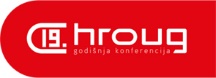 Bolje fizički nego virtualni server
Na VM malo usporenje zbog I/O i mrežnog sloja (IP spoofing)
Uglavnom nije kritično

Opterećenje po load generatoru
500-2500 virtualnih korisnika po jednom load generator-u
2-4 MB / korisniku
18.10.2018.
HROUG 2018 - Rovinj
38
MONITORING
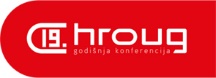 Monitoring (nadzor)
agent na serveru
bez agenta na serveru
Mjerenja u realnom vremenu
Memorija
CPU
Disk IO
Mreža
18.10.2018.
HROUG 2018 - Rovinj
39
MONITORING
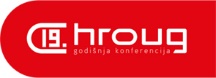 Nadzor operacijskog ustava
Windows, Unix, Linux, VMWare ESX , Microsoft Hyper-V...
Nadzor baznog servera
SQLServer, Mysql, PostegreSQL, DB2, Informix, Sybase, Oracle...
Nadzor Web i aplikacijskog servera
Apache,  IIS
Sharepoint, JBoss, Weblogic, Websphere, OracleAS, Tomcat, SAP Web, Siebel...
Nadzor mreže
SNMP
Key Performance Indicators (KPIs)
CPU
Memorija
Disk I/O
User activity
Transaction response time
Transactional activities
Network activity
HTTP information
Errors
Customized log
18.10.2018.
HROUG 2018 - Rovinj
40
UOBIČAJENI PROBLEMI
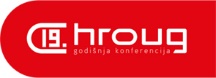 Uska grla sustava
Slaba skalabilnost
Problemi programske konfiguracije servera
Nedovoljni hardware-ski resursi
CPU
memorija
diskovni prostor
18.10.2018.
HROUG 2018 - Rovinj
41
RAZNI ALATI ZA LOAD TESTING
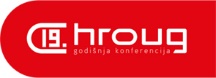 WebLOAD
LoadUI NG Pro Apica LoadTest LoadView AppLoader Apache JMeter 
LoadRunner 
Appvance 
NeoLoad
LoadComplete
OATS
WAPT Loadster LoadImpact Rational Performance Tester Testing Anywhere OpenSTA QEngine (ManageEngine) Loadstorm CloudTest Httperf
18.10.2018.
HROUG 2018 - Rovinj
42
RAZNI ALATI ZA LOAD TESTING
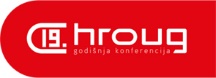 Složenost sučelja
command line tools (samo za jednostavne alate)
gui tools (bolje)
Jednostavni alati (samo za web stranice)
Bad Boy
Webserver Stress Tool 8
Napredni alati (za aplikacije)
Load Runner
WebLOAD
NeoLoad
Oracle Application Testing Suite
18.10.2018.
HROUG 2018 - Rovinj
43
Micro Focus LoadRunner
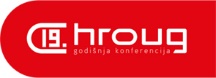 Planiranje Load Test-a
Kreiranje VUGen skripti
Kreiranje scenarija
Izvršavanje scenarija
Analiza rezultata (slijedi podešavanje sustava)

Sada Micro Focus, prije HP
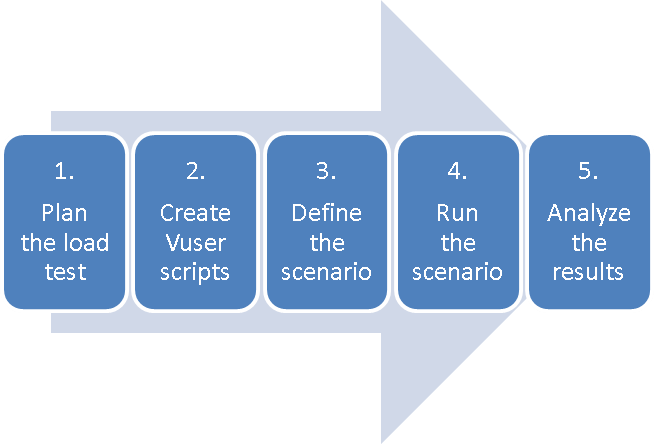 18.10.2018.
HROUG 2018 - Rovinj
44
Micro Focus Load Runner
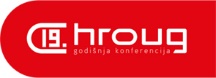 18.10.2018.
HROUG 2018 - Rovinj
45
Micro Focus Load Runner
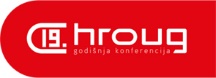 Virtual User Generator ili VuGen
snima rad korisnika i kreira skripte za testiranje
Vuser script
Controller
organizira upravlja i nadzire load test 
Analysis
Prikazuje i uspoređuje rezultate testova
18.10.2018.
HROUG 2018 - Rovinj
46
Micro Focus SiteScope
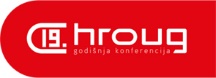 Agentless nadzorni software
Nadzor raspoloživosti i performansi distribuirane IT infrastrukture
Serveri
Mreža
Servisi
18.10.2018.
HROUG 2018 - Rovinj
47
Micro Focus StormRunner
18.10.2018.
HROUG 2018 - Rovinj
48
RadView WebLOAD
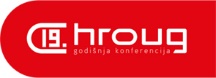 Integrated Development Environment (IDE)
- za razvoj load testing scenarija
Console
upravlja testom
Load Generator 
generira opterećenje na sustavu
Analytics 
analizira rezultate testa.
Dashboard
pregled rezultata u realnom vremenu
pristup preko web-a
18.10.2018.
HROUG 2018 - Rovinj
49
RadView WebLOAD – ON PREMISE
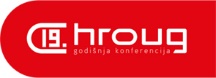 18.10.2018.
HROUG 2018 - Rovinj
50
RadView WebLOAD – IN CLOUD
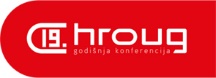 18.10.2018.
HROUG 2018 - Rovinj
51
RadView WebLOAD
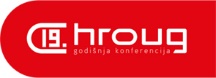 Monitoring performansi servera pod testom
Brzo ukazuje na uska grla i kritične elemente
Server-side performance
operating systems
web servers
application servers
database servers
Selekcija Performance Counter-a
CPU
memorija
procesi
disk I/O
redovi čekanja
18.10.2018.
HROUG 2018 - Rovinj
52
RadView WebLOAD
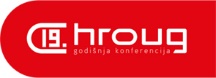 Primjer grafičkog izvještaja
18.10.2018.
HROUG 2018 - Rovinj
53
NeoLoad
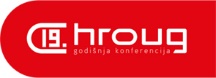 Snimanje HTTP prometa između browser-a i servera
uporaba proxy server tehnologija

Definiranje test parametara
ponašanje virtualnih korisnika
broj virtualnih korisnika tijekom testa
postavljanje scenarija: load policy (constant, ramp-up, peak or custom)
odabir performance monitors (CPU, memory, disk usage, and so on) za servere

Izvođenje testa
nadzor provođenja testa uz pomoć grafova i statistika u realnom vremenu

Analiza rezulata
sažetak rezltata testa
detaljna analiza grafikona i statističkih tablica
18.10.2018.
HROUG 2018 - Rovinj
54
Neotys NeoLoad
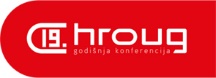 Generiranje skripte
Vizualno programiranje
Proxy recorder tehnologija
18.10.2018.
HROUG 2018 - Rovinj
55
Neotys NeoLoad
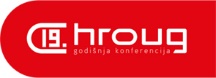 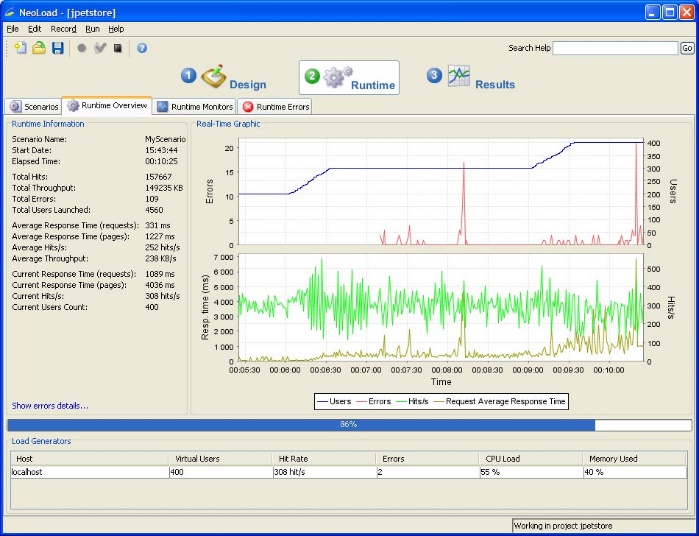 18.10.2018.
HROUG 2018 - Rovinj
56
Neotys NeoLoad
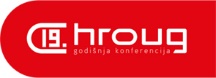 10,000 - 30,000 virtualnih korisnika
Više od 30,000 virtualnih korisnika
Do 10,000  virtualnih korisnika
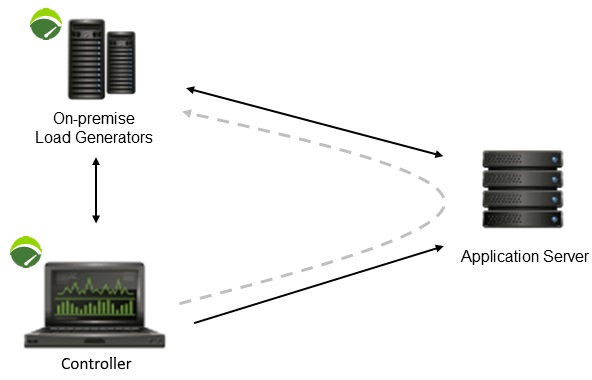 On premise
Load generartori u cloud-u
(hibridno rješenje)
U potpunosti u cloud-u
18.10.2018.
HROUG 2018 - Rovinj
57
SPEKTAR KLIK VREMENA- CLICK TIMES (RAMP TEST)
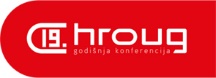 Test type: RAMP (run test u trajanju 2 minute)
User Simulation: ramp test sa do to 2.000 istovremenih - 20 sekundi između klikova (Random)
18.10.2018.
HROUG 2018 - Rovinj
58
ORACLE APPLICATION TESTING SUITE
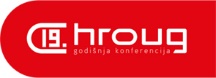 Tri glavne komponente:

OLT Server

OLT Database

OLT Agent
18.10.2018.
HROUG 2018 - Rovinj
59
ORACLE APPLICATION TESTING SUITE
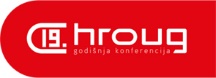 Oracle Load Testing je jedna od komponenata Oracle Application Testing Suite

OLT Server (OLT Controller)
sučelje za konfiguriranje load testa
potsavljanje ServerStats monitoringa
Izvršavanje load testa
OLT Database
za pohranu rezultata testa u realnom vremenu i post-run izvještavanje
OLT Agent
za simulaciju virtualnih korisnika tijekom load testa
može biti instaliran na serveru ili zasebnom OLT Agent sustavu
18.10.2018.
HROUG 2018 - Rovinj
60
ORACLE APPLICATION TESTING SUITE
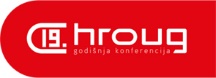 18.10.2018.
HROUG 2018 - Rovinj
61
ORACLE APPLICATION TESTING SUITE
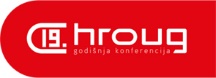 18.10.2018.
HROUG 2018 - Rovinj
62
ORACLE APPLICATION TESTING SUITE
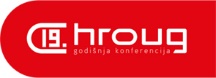 Oracle Functional Testing (OpenScrpt)
Kreira load testing skripte
Oracle Load Testing
Obavlja load test (load test agenti) s velikim brojem istovremenih korisnika
Oracle Test Manager
Od sekundarnog značaja za loda testing
Oracle ServerStats
Prikuplja performance countere sa servera (iAS, DB)
18.10.2018.
HROUG 2018 - Rovinj
63
ORACLE APPLICATION TESTING SUITE
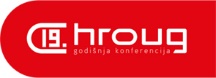 Oracle Functional Testing (OpenScript)
 GUI view
 Functionalno i regresijsko testiranje
 GUI level automation
 Load  testing generator skripte
 Protocol level automation (http protokol)

 Prolazak kroz aplikaciju: think time
18.10.2018.
HROUG 2018 - Rovinj
64
ORACLE APPLICATION TESTING SUITE
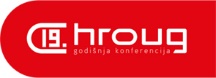 Oracle OpenScript

Funkcionalno testiranje
zamjenjuje korisnika (GUI akcije)

Load testing
 zamjenjue browser (razina protokola, http zahtjevi)

Load testing scrip je lagan i skalabilan
pogodan za simulaciju velikog broja istovremenih virtualnih korisnika
18.10.2018.
HROUG 2018 - Rovinj
65
ORACLE APPLICATION TESTING SUITE
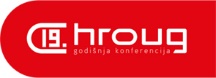 18.10.2018.
HROUG 2018 - Rovinj
66
ORACLE APPLICATION TESTING SUITE
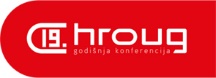 18.10.2018.
HROUG 2018 - Rovinj
67
ORACLE APPLICATION TESTINGSUITE - AUTOPILOT
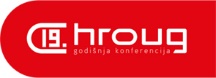 18.10.2018.
HROUG 2018 - Rovinj
68
ORACLE APPLICATION TESTINGSUITE – IZVJEŠTAJ U GRAFIČKOM OBLIKU
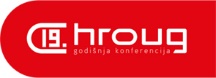 18.10.2018.
HROUG 2018 - Rovinj
69
ORACLE APPLICATION TESTINGSUITE – USPOREDNI GRAFIČKI IZVJEŠTAJI
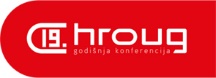 18.10.2018.
HROUG 2018 - Rovinj
70
ENTERPRISE EVOLUTION TO CLOUD
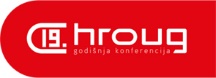 18.10.2018.
HROUG 2018 - Rovinj
71
ORACLE TESTING AS A SERVICE (TaaS)
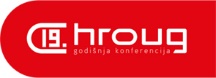 Donosi agilnost u testiranje
Focus je na postupku testiranja, a ne na instalaciji testnih alata
Podržava i funkcionalno testiranje i load testing
load-based platforma za provedbu usluge automatskog testiranja aplikacija.
self-service rješenje za private cloud (pristup za samo jednu organizaciju)
18.10.2018.
HROUG 2018 - Rovinj
72
ORACLE TESTING AS A SERVICE (TaaS)
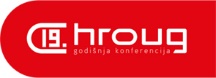 18.10.2018.
HROUG 2018 - Rovinj
73
ORACLE APPLICATION TESTING SUITE
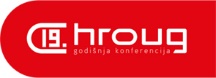 Licenciranje
Oracle Functional Testing
Temeljeno na NUP (Named User Plus)
Oracle Test Manager
Temeljeno na NUP (Named user Plus)
Oracle Load Testing 
Broj CPU za Load Testing Controller
Broj  virtualnih korisnika (Virtual Users) koji se simuliraju

Osnovna licenca pokriva web applications support
Dodatni akceleratori se odvojeno licenciraju po potrebi
18.10.2018.
HROUG 2018 - Rovinj
74
VIRTUAL USER IP ADDRESSES
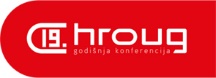 IP adress spoofing
dozvoljava alokaciju različitih IP adresa pojedinim virtualnim korisnicima
Važno kod testiranja aplikacija iza load balancera

Specifirano adresno područje (address range)
Odabire različite IP adrese tijekom testa
NeoLoad sekvencijalno odabire IP adresu za svakog novog virtualnog korisnika
18.10.2018.
HROUG 2018 - Rovinj
75
LOAD-BALANCING WEB APLIKACIJA
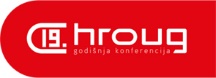 Metode load balancinga
DNS Load Balancing
Software Load Balancing
Hardware Load Balancing

Aplikacije s obzirom na stanje
Stateless applications
Statefull applications
(tijekom sesije spajanje
     na isti nod ili uporabom cookie)
18.10.2018.
HROUG 2018 - Rovinj
76
TESTIRANJE NLB CLUSTER-A
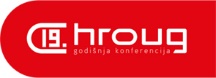 Usmjeravanje zasnovano na IP adresi korisnika
Korisnici s istom IP adresom usmjeravaju se na isti nod NLB clustera (aplikacijskih servera)
Potreba za IP spoofing
Virtualni korisnici izlaze is Load Generatora s različitim adresama koji se slijedno uzimaju iz specificiranog adresnog područja (address range)
Korisnici s istog Load Generatora završavaju na različitim nodovima NLB clustera
18.10.2018.
HROUG 2018 - Rovinj
77
MONITORING NETWORK PERFORMANCE
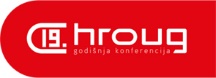 Prilikom load testa dobro je nadzirati i mrežu 
Ponašanje mreže pod velikim opterećenjem i brojem korisnika može utjecati na performansu sustava pod testom, ali i drugih sustava
Elementi
Mreža
Switch/Routers
NLB (switch flooding?)
Latencija (dugi pingovi)
Zagušenje (gubitak pingova)
18.10.2018.
HROUG 2018 - Rovinj
78
MONITORING NETWORK PERFORMANCE
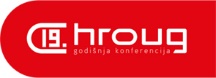 18.10.2018.
HROUG 2018 - Rovinj
79
NETWORK EMULATION
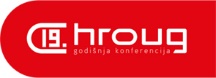 Ovisno o mrežnoj tehnologiji krajnji korisnik može imati različito iskustvo uporabe aplikacije
Pristup aplikaciji preko
mobilnog uređaja (2G, 3G, 4G, 5G)
uredska mreža
Razlika u latenciji mreže
spora konekcija (GPRS, 3G)
mreža s malom latencijom
Tiwa
18.10.2018.
HROUG 2018 - Rovinj
80
NETWORK EMULATION
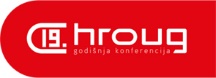 Koristi se i termin Network Virtualization

Hardware ili  software koji mijenja pakete mrežnog prometa i imitira ponašanje stvarne mreže
 round-trip time kroz mrežu (latencija)
 raspoloživa propusnost mreže (bandwidth)
 zadani stupanj gubitka paketa
 dupliciranje paketa
 promjena redoslijeda paketa
 korupcija i modifikacija paketa 
 različite razine mrežnog jitter-a
18.10.2018.
HROUG 2018 - Rovinj
81
NETWORK EMULATION
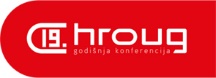 Četiri tipa emuliranih mreža
Point to Point
Point to Point sa višestrukim linkovima (putanje)
Point to Point - Multiple Hop
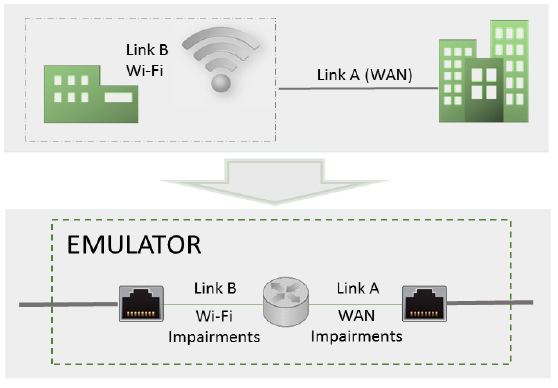 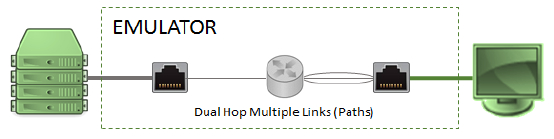 18.10.2018.
HROUG 2018 - Rovinj
82
MONITORING SUSTAVA POD TESTOM
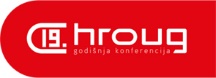 Opterećenje OS-a

CPU
memorija
disk
swap
mrežni promet
Opterećenje i optimizacija komponenti (iAS, DB)

Apache konekcije
Forms procesi
Reports engines
Cache za DB
18.10.2018.
HROUG 2018 - Rovinj
83
REPORT ANALYSIS – ANALIZA IZVJEŠTAJA
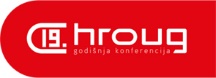 Input data and test environment
Request times
Page Load Time
Response Load Time
Errors and Warning
Throughput
Količina podataka prema i od sustava pod testom (pages/second)
Utilization
CPU
Memory
Disk
Network
CPU utilization
izbjegnuti > 80% iskorištenje CPU za svvaki CPU
Memory
potencijalni memory leaks uzrokovan aplikacijom
Memory\Available bytes
Process\Private Bytes
Process\Working Sets
Memory Leaks
Process\Private Bytes and Process\Working Sets se povećava
Memory\Aailable bytes se smanjuje
18.10.2018.
HROUG 2018 - Rovinj
84
REPORT ANALYSIS - ANALIZA IZVJEŠTAJA
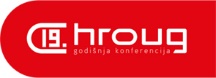 Disk
Average Disk Queue Length
Average Disk Read Queue Length
Average Disk Write Queue Length
Average Disk sec/Read
Average Disk sec/Transfer
Disk Reads/sec
Disk Writes/sec
Disk bottleneck formula:
I/Os per Disk = [Read + (4xWrites)] / Number of Disk
Network
Network latency
Network Round Trip
Data transfer
18.10.2018.
HROUG 2018 - Rovinj
85
SCREENSHOTS…RUNNING TEST
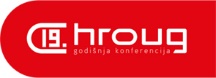 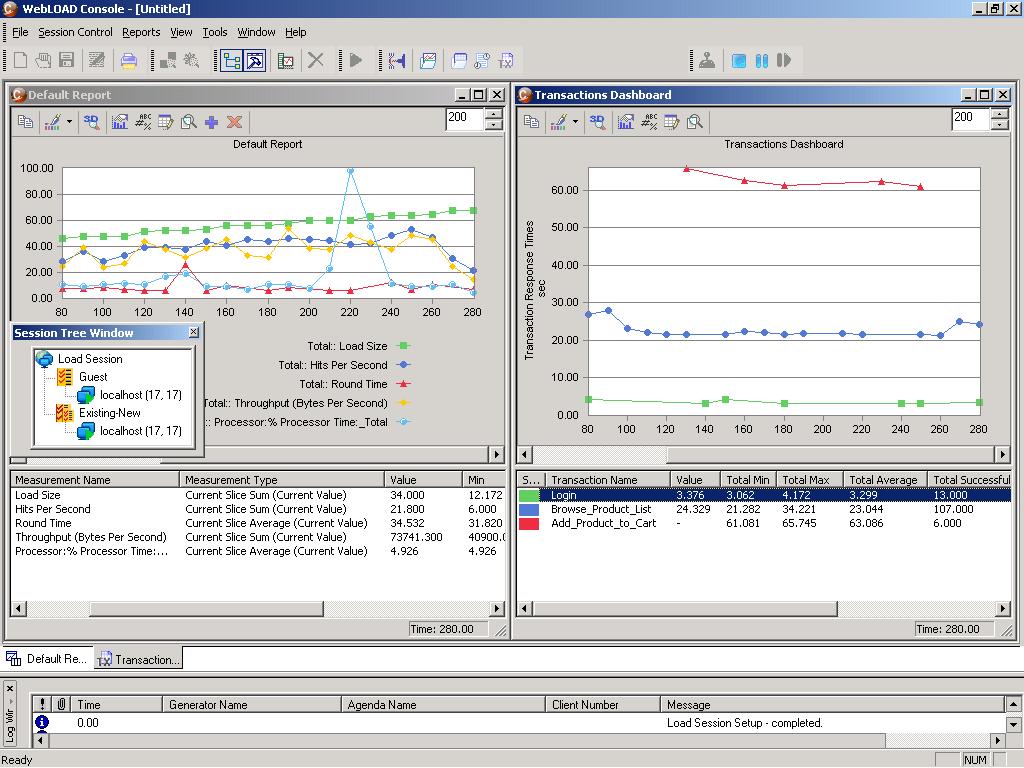 Prema RadView
SCREENSHOTS…ANALYZING RESULTS
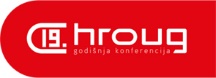 Prema RadView
OPTEREĆENJE iAS-a
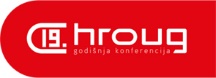 CPU
Memorija
Heap size
Appache connections
Forms procesi
Repots procesi (queue-ing?)
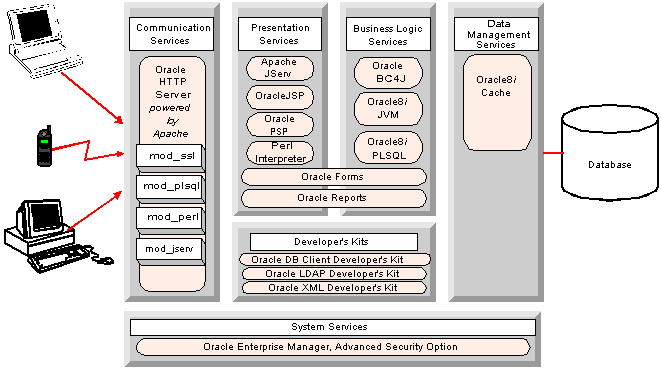 18.10.2018.
HROUG 2018 - Rovinj
88
iAS TUNING
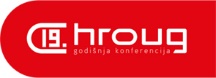 Tuning iAS komponenti, npr:
Apache
KeepALive Time
MaxConnections etc.
Broj Jserv procesa
Reports engines
18.10.2018.
HROUG 2018 - Rovinj
89
OPTEREĆENJE BAZE
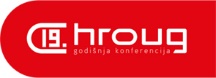 18.10.2018.
HROUG 2018 - Rovinj
90
DATABASE TUNING
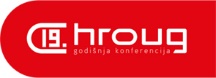 CPU iskorištenjeNiska iskoristivost CPU može ukazivati na loše konfiguriranu bazu
Baza sposobna opsluživati zahtjeve, ali zahtjevi za podatke su u repu
 Dobro konfigurirana baza
tijekom većih opterećenja iskoristivost CPU oko 80%
pri povremenim vršnim opterećenjima iskoristivost CPU blizu 100%
Physical I/OFizički I/O je spor, a konzumira i CPU
Treba ga minimizirati koliko je god to moguće
  Načini za smanjenje fizički I/O uključuju
Korištenje dovoljno memorije za dana cache
Osigurati da upiti za dohvat podataka učinkovito pronalaze ciljne podatke bez pretraživanja velikih tablica

Nedovoljno indeksiranje
Fragmentacija baze
Stara statistika
Pogrešno dizajnirane aplikacije
ekcesivni pozivi i upiti
18.10.2018.
HROUG 2018 - Rovinj
91
PERFORMANSNI SIMPTOMI I PROBLEMI
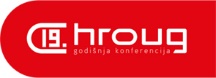 Web Server
Application Server
DB Server
Network
All components
Prema Agileload
18.10.2018.
HROUG 2018 - Rovinj
92
PERFORMANSNI SIMPTOMI I PROBLEMI
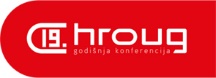 Application server
Web server
Prema Agileload
18.10.2018.
HROUG 2018 - Rovinj
93
PERFORMANSNI SIMPTOMI I PROBLEMI
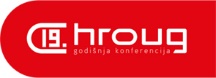 Database server
Network
Prema Agileload
18.10.2018.
HROUG 2018 - Rovinj
94
ZAKLJUČAK
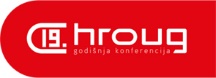 SLA definira response time
Response time ovisi o opterećenju
Load testing obaviti prije puštanja u produkciju
Broj korisnika
Generiranje skripte
Profil opterećenja
Analiza izvještaja
Obaviti korekcije i poboljšanja na sustavu
korekcije prije puštanja u produkciju su višestruko jednostavnije i jeftinije
18.10.2018.
HROUG 2018 - Rovinj
95
LITERATURA
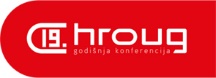 J. Molineaux: The Art of Application Performance Testing
https://books.google.hr/books?id=DccaCe9WzeoC&printsec=frontcover&hl=hr#v=onepage&q&f=false
S. Gungor: Performance testing
https://www.slideshare.net/selingungor566/performance-testing-42263192
Gustav Murawski, Philipp Keck, Sven Schnaible, Evaluation of Load Testing Tools, 2014
https://www.itrinegy.com/images/itrinegy/downloads/Network-Emulation-Essentials.pdf
 SmartBear: LoadComplete
https://smartbear.com/product/loadcomplete/overview/ 
AgileLoad: Application performance testing
http://www.agileload.com/performance-testing/application-performance-testing
MicroFocus: LoadRunner, Load Testing Software
https://software.microfocus.com/en-us/products/loadrunner-load-testing/overview
18.10.2018.
HROUG 2018 - Rovinj
96
LITERATURA
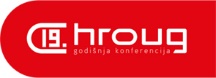 Neotys: NeoLoad
https://www.neotys.com/neoload/overview
RadView: WebLOAD
https://www.radview.com/ 
Oracle: Oracle Application Testing Suite 12c
https://www.oracle.com/technetwork/oem/app-test/index.html
Oracle: Load Testing Best Practices for Oracle Ebusiness Suite using Oracle Application Testing Suite
https://www.oracle.com/technetwork/oem/app-quality-mgmt/wp-pdit-loadtest-1949296.pdf 
Oracle Application Testing Suite 12c: Oracle Load Testing Overview (Oracle Learning Library)
https://www.youtube.com/watch?v=uZ6w8O9O5Uc 
J. Colantonio: Performance Testing Basics What is Resource Utilization?
https://www.joecolantonio.com/performance-test-basics-%E2%80%93-what-is-resource-utilization/
itrinegy: Network Emulation Essentials,
https://www.itrinegy.com/images/itrinegy/downloads/Network-Emulation-Essentials.pdf
18.10.2018.
HROUG 2018 - Rovinj
97
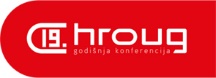 HVALA NA PAŽNJI!
18.10.2018.
HROUG 2018 - Rovinj
98